OSDN Magazine技術系記事タイアップ資料
1
OSDN（オーエスディーエヌ）とは？
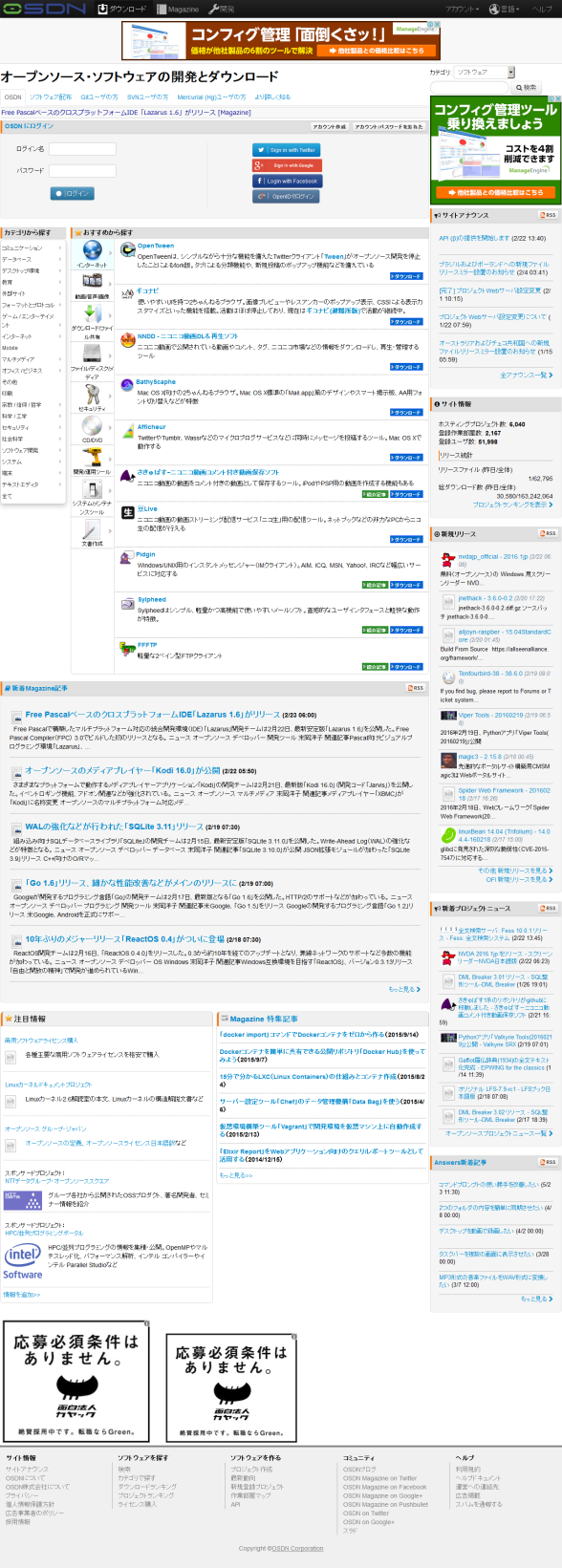 OSDNは、オープンソース・ソフトウェアの開発者にWebベースで総合的かつ容易な管理を行う環境を提供する無料のサービスです。Git / Subversion / Mercurial / Bazaar / CVSリポジトリ、メーリングリスト、バグ追跡システム、掲示板・フォーラム、タスク管理システム、Webサイトホスティング、ファイルの保管、バックアップ、シェル環境などを提供しています。また、Magazineコーナーでは、オープンソース関連の最新ニュース、著名人による解説記事、コラムの提供も行っています。
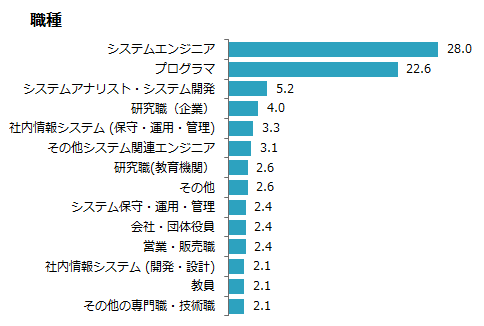 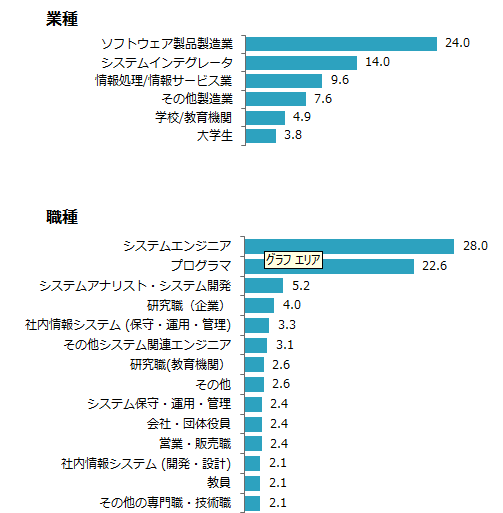 OSDN株式会社
東京都荒川区西日暮里4－21－12 クリスタルビル4F
TEL:03-5834-7573 E-mail:sales@osdn.jp
2
仕様・構成
Magazine 特集コーナーにて、タイアップ記事を作成・掲載
https://mag.osdn.jp/special/
媒体特性にマッチした技術性の高い、製品・サービスレビュー記事をオリジナルで制作
3ページ以上のボリューム

誘導
OSDN.JPおよびスラドから誘導。
バナー＆テキストにて200万IMP以上保証
（掲載枠、最終総量は媒体社にて調整）

■スケジュール目安
記事作成　 4週間前後
校正	2週間前後

掲載後
削除することなく、そのまま半永久的に掲載
掲載後の転載利用は追加費用なし
冊子制作も可能（レイアウトから印刷納品までご対応可能）
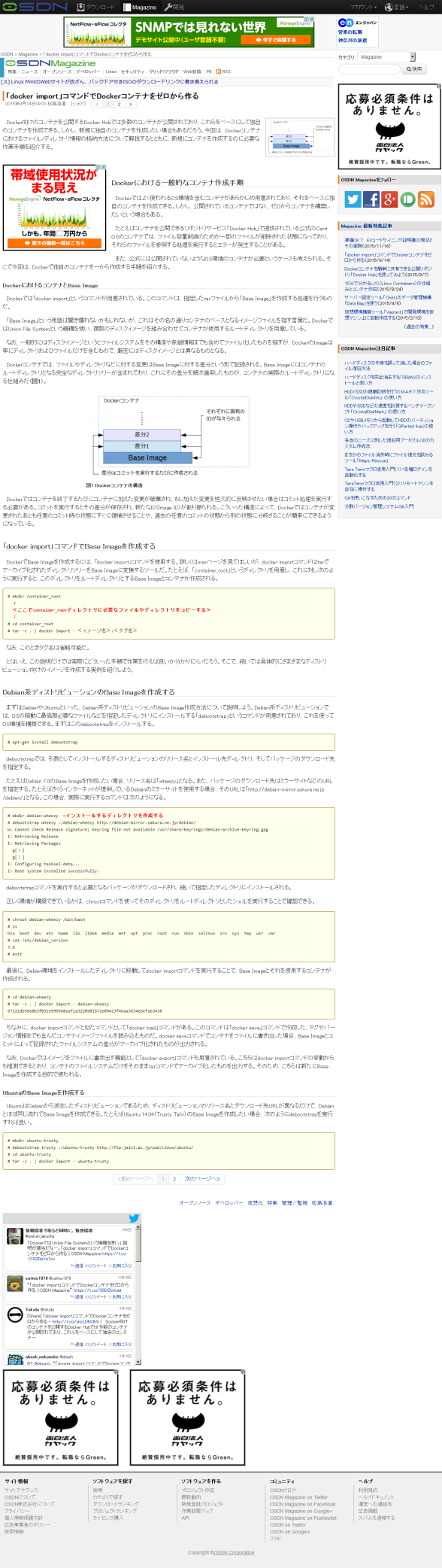 3
誘導概略
RSS、Twitter、Facabook等外部フィード
（測定なし）
OSDN
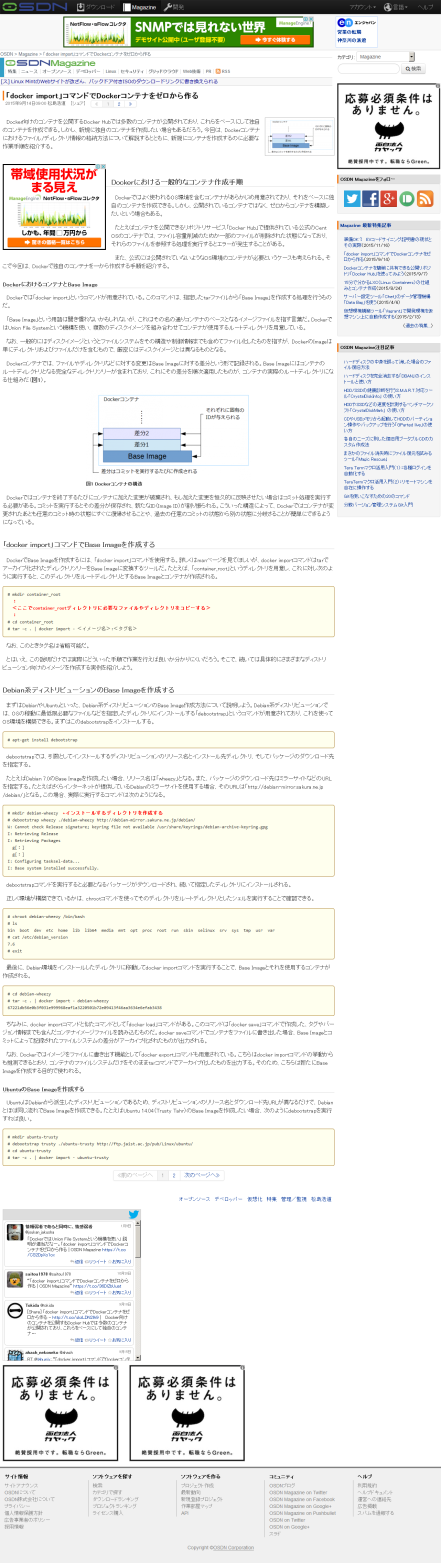 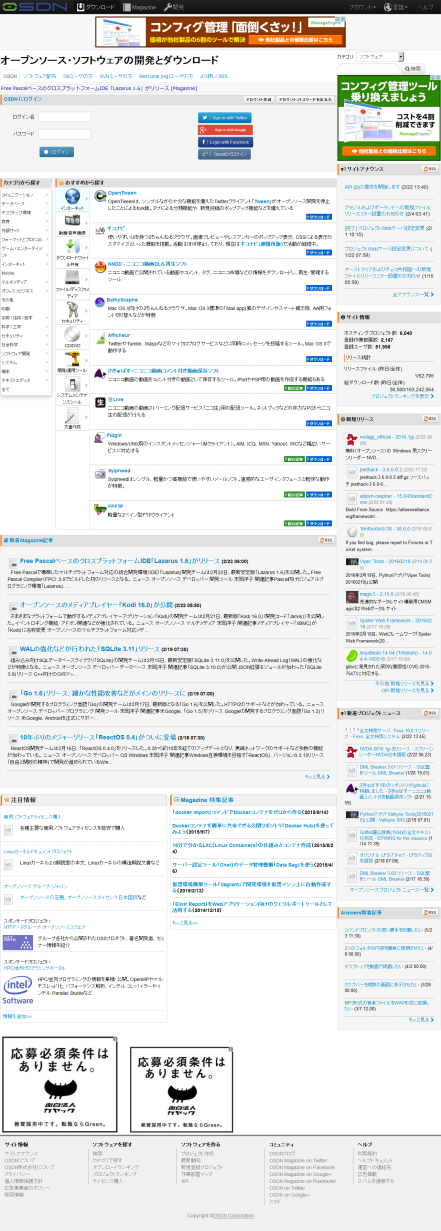 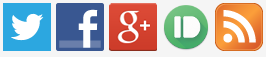 広告枠
フィード
サイト内
固定枠
スラド
直接流入等
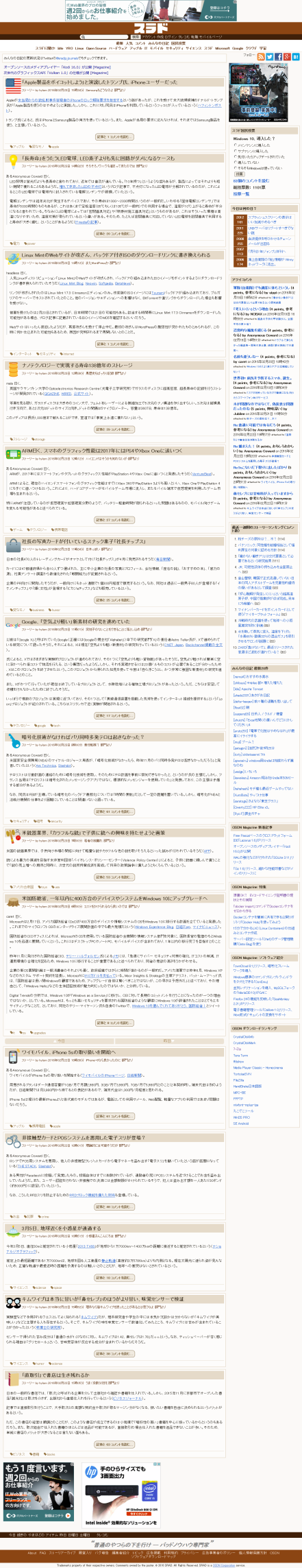 広告枠
サイト内
固定枠
姉妹サイトであるスラドからも誘導を行います
記事ページ
OSDN株式会社 
東京都荒川区西日暮里4－21－12 クリスタルビル4F  TEL:03-5834-7573 E-mail:sales@osdn.jp
4
お見積り
レポート内容：
・掲載開始から4週間のGoogle Analyticsによる計測をレポート（PV、セッション数）
・誘導広告のIMP数、クリック数

基本スケジュール：
・お申し込み
・4週間前後　初校ご提出
・2週間前後　校正作業
・掲載開始
・4週間　誘導ならびに計測
・レポート提出
※スケジュールは、お申し込み時もしくは執筆時に調整いたします
OSDN株式会社 
東京都荒川区西日暮里4－21－12 クリスタルビル4F  TEL:03-5834-7573 E-mail:sales@osdn.jp
5